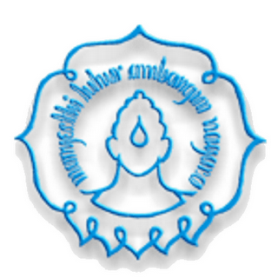 PROSES PRODUKSI KOPI INSTAN
Oleh:
Dimas Rahadian AM, S.TP. M.Sc
Email: rahadiandimas@yahoo.com
JURUSAN ILMU DAN TEKNOLOGI PANGAN
UNIVERSITAS SEBELAS MARET
SURAKARTA
KOPI INSTAN (SOLUBLE COFFEE)
Produk kering yang mudah larut dalam air,  diperoleh dengan cara mengekstrak biji  tanaman kopi (Coffee sp.) yang telah  disangrai, hanya dengan menggunakan air

Kopi instan diciptakan pada tahun 1901 oleh Satori Kato, ilmuwan dari Jepang yang bekerja di Chicago, namun belum  dipasarkan kemudian dipasarkannya Nescafe pada tahun 1938.

Kopi ini persiapannya lebih sederhana dibanding bentuk kopi yang lain. Kopi instan dapat dibuat dalam bentuk tepung atau granula
STANDAR PERDAGANGAN KOPI INSTAN DI BEBERAPA NEGARA
Singapura
	bebas dari bubuk mengambang; kadar air ≤4%, kadar abu ≤12%;  kafein anhidrat ≥2,8%. Harus larut dalam air mendidih dalam waktu 30 menit. 
Australia
	Residu yang tidak larut air mendidih ≤3 g/kg. Kadar dimetilpolisiloksan ≤ 10 mg/kg
Malaysia
	 kafein anhidrat yang berasal dari kopi ≥2,25%; tidak mengandung bahan tambahan; larut dalam air mendidih selama 30 menit
kopi bubukair                  EKSTRAKSI            ampas EkstrakPENGERINGAN1. Spray drier2. Vacuum drier3. Freeze drier                                 kopi instan
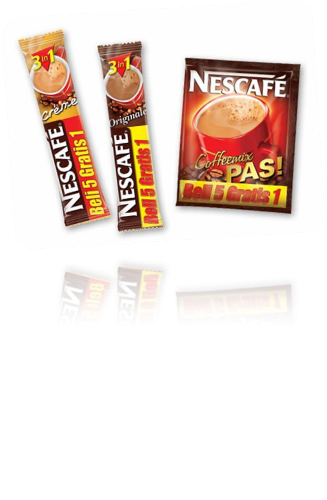 EKSTRAKSI
Menggunakan air, yang bertujuan untuk mendapatkan ekstrak kopi dalam bentuk cairan/liquid

Ekstrak kopi yang dihasilkan harus disaring untuk mengurangi partikel-partikel besar yang tidak larut air. Kadar solid yang diinginkan 40 % dengan cara dilakukan sentrifugasi atau evaporasi

Ada 3 cara ekstraksi
Percolation batteries extraction
Counter-current extraction
Slurry extraction
EKSTRAKSI
Percolation batteries extraction
    Kopi ditempatkan pada bejana kemudian air panas dilewatkan dalam bejana tersebut, dan ada baterai yang berfungsi sebagai pengisolasi ekstrak
2.  Counter-current extraction
    Kopi diletakkan dalam sebuah silinder yang berotasi, kemudian disemburkan air panas dari atas silinder untuk ekstraksi kafein
3.  Slurry extraction
     Air dan kopi diaduk bersama-sama dan akan dipisahkan dengan menggunakan sentrifuse
PENGERINGAN
Tujuannya : mengurangi kadar air, membentuk tekstur yang berporus dan memudahkan dalam pelarutan kopi dalam air

Freeze drying : konsentrat didinginkan pada suhu -40°C sehingga menjadi kristal es, kemudian dikeringkan dengan freeze dryer. Air hilang secara sublimasi, menghasilkan kopi dengan aroma lebih baik.

Spray drying : ekstrak kopi disemprotkan melalui nozzle agar turun ke bawah, kemudian udara panas (250°C) disemprotkan berlawanan dengan arah ekstrak kopi. Bubuk kopi kering yang dihasilkan harus mengalami agglomerasi. Cara ini dapat menyebabkan bubuk kopi kehilangan flavor
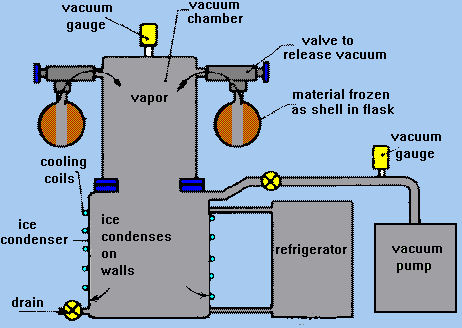 FREEZE DRYER
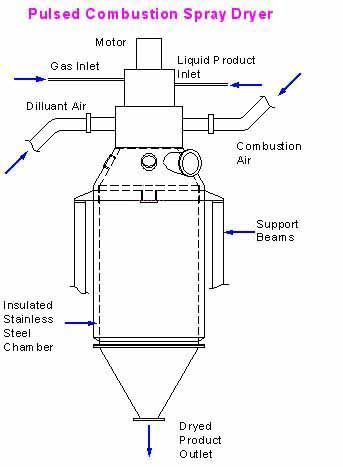 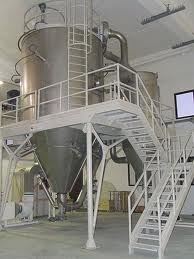 SPRAY DRYER
Flavor kopi akibat penggunaan Spray Dryer
Syarat Mutu Kopi Instan----------------------------------------------------------------------------------------No.                Uraian                                                                         Persyaratan----------------------------------------------------------------------------------------------------------1. Keadaan :        - Bau                                                                   	    	Normal         - Rasa                                                                 	    	Normal2. Air                                                             	                 Maks. 4% (bobot/bobot)3. Abu                                                           	                   7 – 14%   (bobot/bobot)4. Kealkalian dari abu                                                         80 – 140 ml 1N NaOH/100g5. Kafein                                                           	                    2 – 8%   (bobot/bobot)6. Jumlah gula (dihitung sebagai gula pereduksi)         Maks. 10% (bobot/bobot) 7. Padatan yang tidak larut dalam air                             Maks. 0,25% (bobot/bobot)8. Cemaran logam         - Timbal (Pb)                                                                         Maks. 2 mg/kg         - Tembaga (Cu)                                                                    Maks. 30 mg/kg9. Arsen (As)                                                                                  Maks. 1 mg/kg10. Pemeriksaan mikrobiologi        - Kapang                                                                               Maks. 50 koloni/g        - Jumlah bakteri                                                                     < 300 koloni/g
TERIMA KASIH